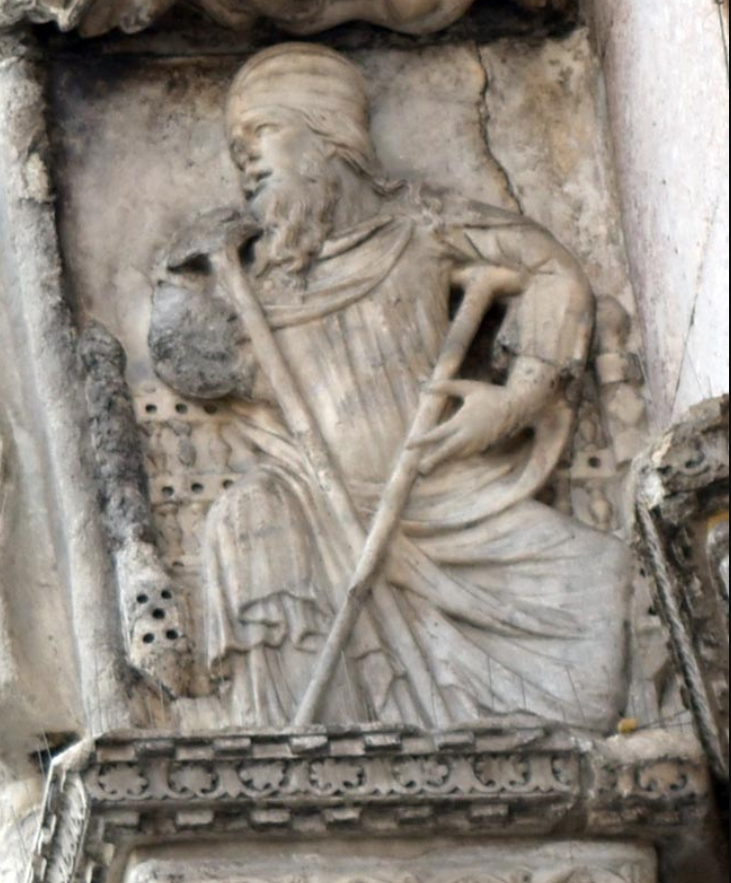 I pescatori
Segue Febbraio, un uomo anziano dalla lunga barba, che sta cercando di scaldarsi i piedi davanti ad un fuoco. Dietro la testa del vecchio, è scolpito il segno xodiacale dei due Pesci che guaedano in direzione opposta
Padre eterno
Il ciclo inizia da sinistra /per chi entra<9 con Gennaio raffigurato nelle vesti di un contadino che porta sulla spalla un grande ramo che gli servirà per riscaldarsi nelle fredde notti invernali. Il segno dell’Axquario è simboleggiato, in modo molto stilizzato, da due onde.
.
Squeraroli
Marangoni
Panai
Macellai
Lettieri
Muratori
Calzolai
Calzolai
Barbieri
Botteri
BotteriFalegnami marangoni